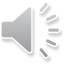 Нелёгкая дорога добра
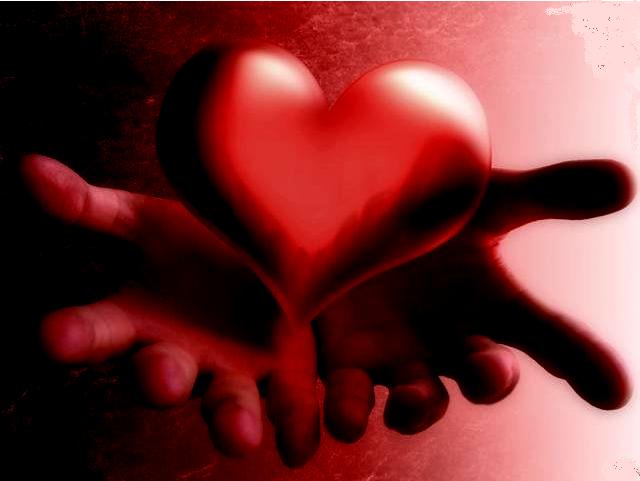 0                             5                                  10
Добро
– понятие нравственности, противоположное понятию зла, означающее намеренное, бескорыстное и искреннее стремление к осуществлению блага, полезного деяния.
Добро
– добрые действия, приносящие счастье и не причиняющие никому вреда, ущерба, боли, страданий.
Добро
– нечто положительное, хорошее, полезное, противоположное злу.
Добро
– милосердие. Помощь тем, кто сам себе по каким-то причинам помочь не может.